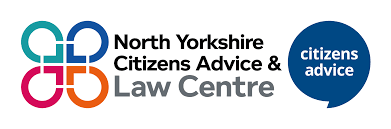 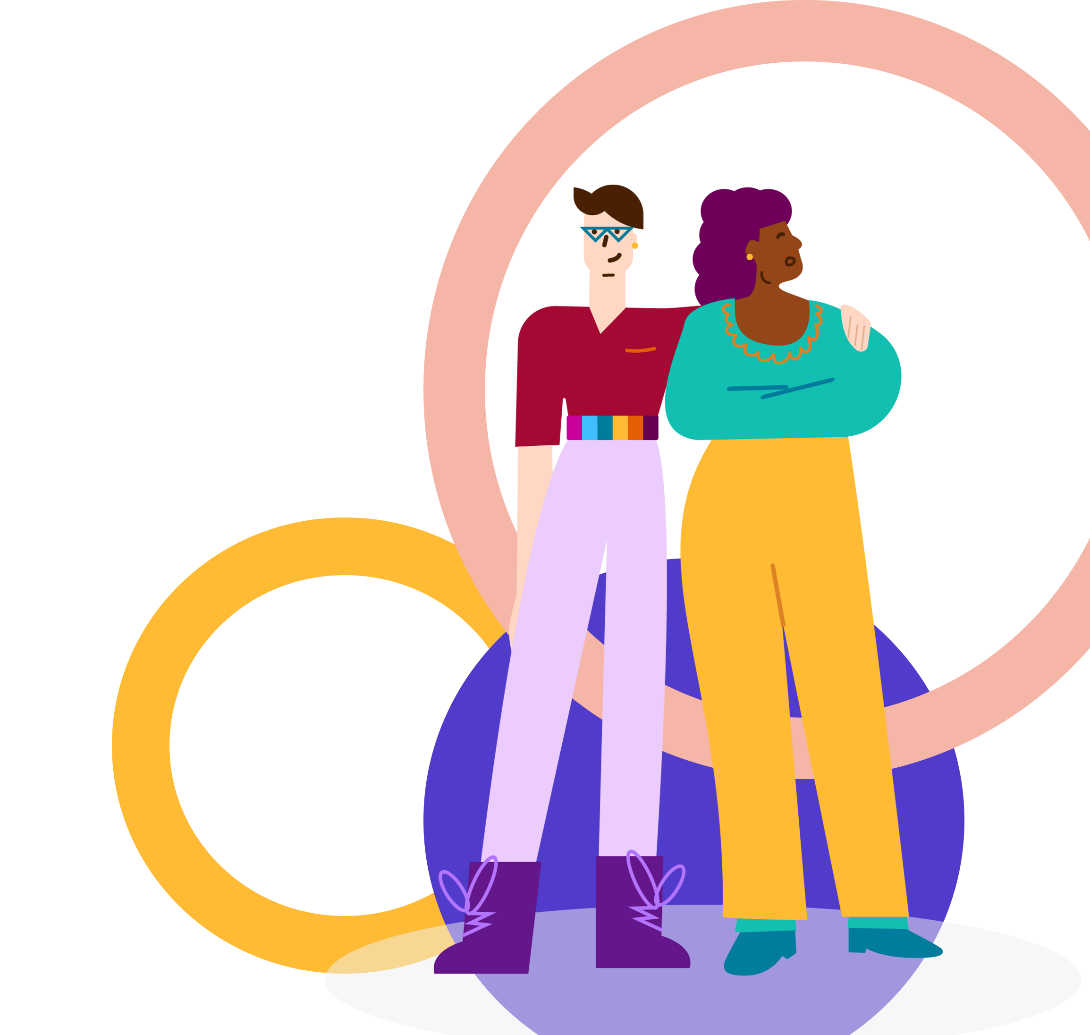 Tips from the frontline 
Advocating for women
Why is it relevant?
Women are often eligible for support from the local authority if they are at risk of or become homeless. Changes made by the Domestic Abuse Act in 2021 also mean that people who are fleeing domestic abuse may be eligible for emergency accommodation. 
However:
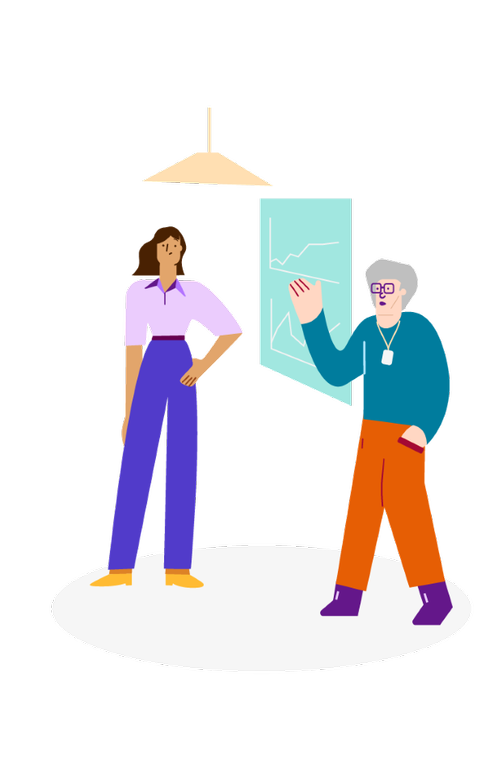 ‘Gatekeeping’ of local authority services can be common 
Affordable, quality legal advice and support that women should be able to access to help them know and enforce their rights can be hard to find.
 A lack of legal advice providers means frontline practitioners often provide limited advocacy while they try to get formal legal support.
Advocacy in Practice
.
Advocacy means supporting a person to express their needs and wishes, and to understand and access their rights and entitlements (there are other forms of advocacy not described here). Advocacy often happens in three stages:
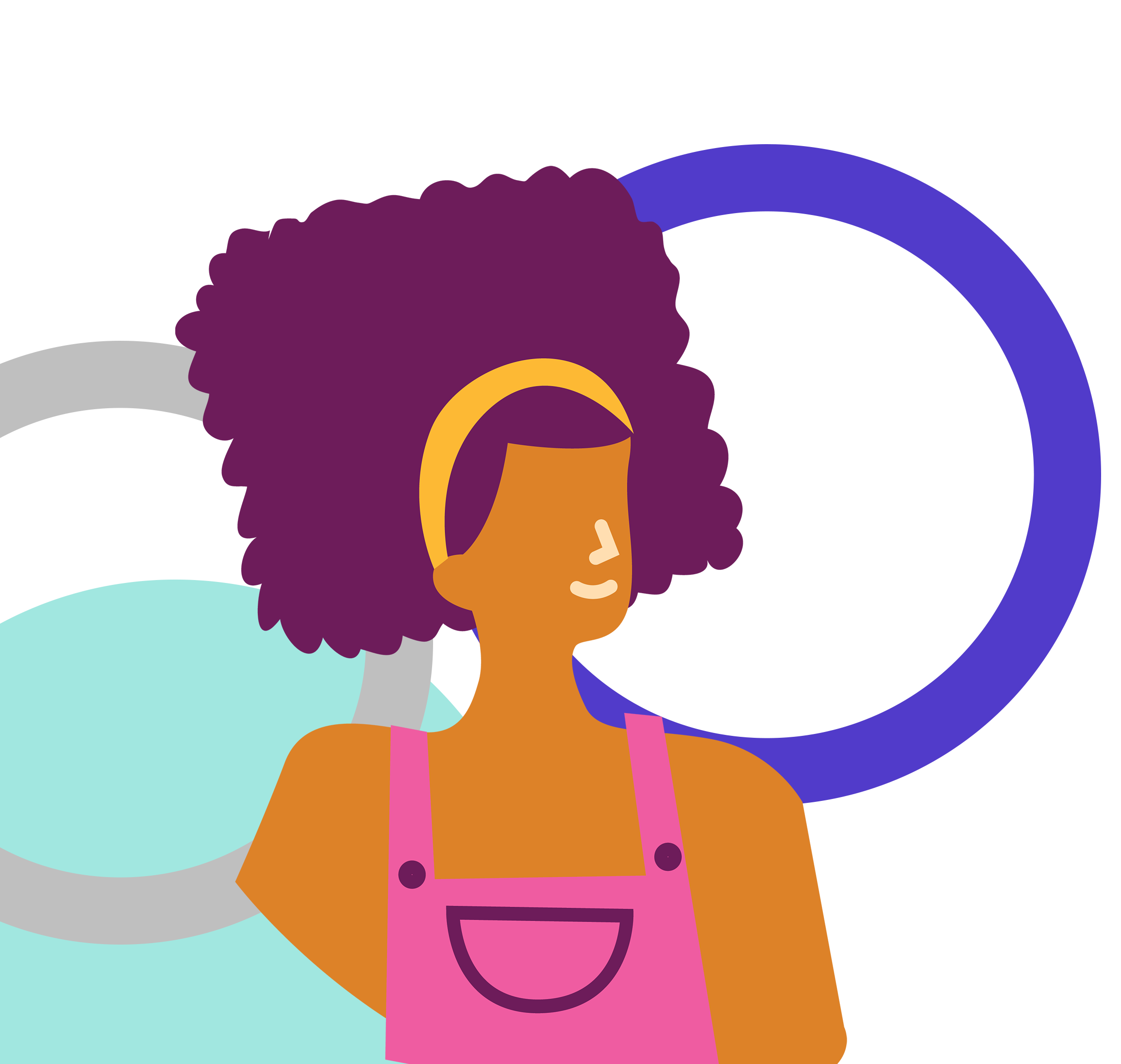 Preparing what you might need to do to before you engage with the local authority directly. 
Direct engagement with the local authority, maybe in a call or meeting.
Follow-up after the direct engagement to make sure action is taken.
[Speaker Notes: Experiences of violence and abuse:

Violence as a Trigger for homelessness:
National data show that 1 in 5 women who have experienced violence become homeless, compared with just 1 per cent of women who have not experienced violence.
Women fleeing violence falling through the gaps, not protected by the system. Homeless Link’s 2019 Annual Review found that only 10 per cent of homeless services can offer single-sex accommodation to women and so refuges are the main form of single-sex accommodation for women escaping violence. Reduction on refuge places means women are often turned away. Women’s Aid audit of domestic abuse services found that there was a 30 per cent shortfall in refuge spaces in England
 
Experience of violence and abuse among women who are homeless: 

It has been reported that up to 70% of women sleeping rough have experienced violence from an intimate partner (Moss, K., & Singh, P. (2015) cited by Ava, 2020) and a study of homelessness found that 61% of  all women had experienced violence or abuse from a partner (Mackie and Thomas, 2014). 26% of female Crisis Skylight members had experienced domestic abuse compared to 7% of men (Bretherton and Pleace, 2016).  
 
These experiences continue once the women become homeless. A recent study by Groundswell found that 35% of women said physical or sexual abuse was currently affecting their daily life (Groundswell, 2020). 

When homeless face risk of violence in mixed sex homeless setting and from members of the public ( this relates to their perceived deviance from gender norms as well as their vulnerability to traditional forms of patriarchal violence. ) 


Impact of Trauma: 
Women adopt different patterns of homelessness compared to men for a variety of reason, one key reason is  to ensure safety. Trauma has lasting impact. On person and their ability to engage. Need to acknowledge and support women who live with the trauma of historic violence, sometimes manifesting in trauma-responses such as poor mental health or alcohol and drug use, whose unmet support needs, stemming from their experience of violence, also undermine housing stability. Not doing so risks repeat homelessness and ongoing trauma.- centre for homelessness impact 

More women and men are dying while homeless, according to new ONS statistics. 94 women died while homeless in 2017, 16% of the total number of deaths. The average age of death for women was 42 years, and the men’s average age of death was 44 years.

In the Groundswell research, the most commonly diagnosed issues include depression (45%), anxiety/phobia (29%) and posttraumatic stress disorder (PTSD) (18%). Some mental health issues existed before homelessness, however, many women developed new mental health issues because of their housing situation (Groundswell, 2020). In addition, women who are homeless with mental health problems are more likely to experience long-term or repeated homelessness (Agenda, 2020). 
Homeless ink annual revie 2021 - 11.1% of all providers offer women only accommodation 

Women are portrayed as victims or sinners. The Framing of Violence, Trauma and Abuse In order to avoid the perhaps natural tendency within homelessness services to equate ‘trauma or abuse’ with ‘domestic violence from which a woman needs to escape’, it is more ethical, and equitable, to encourage a strategy within the sector which reframes these issues as a standardised consideration of women’s safety. .]
Preparation
Do your research:  
Use the Homeless Code of Guidance for local authorities.  
Contact the National Homelessness Advice Service, they provide free housing advice to professionals. 
Familiarise yourself with the Domestic Abuse Act 2021
Actively listen and identify the person’s main goals 
Do your research 
Find evidence to support your argument
Find a solicitor 
Manage expectations 
Look after yourself
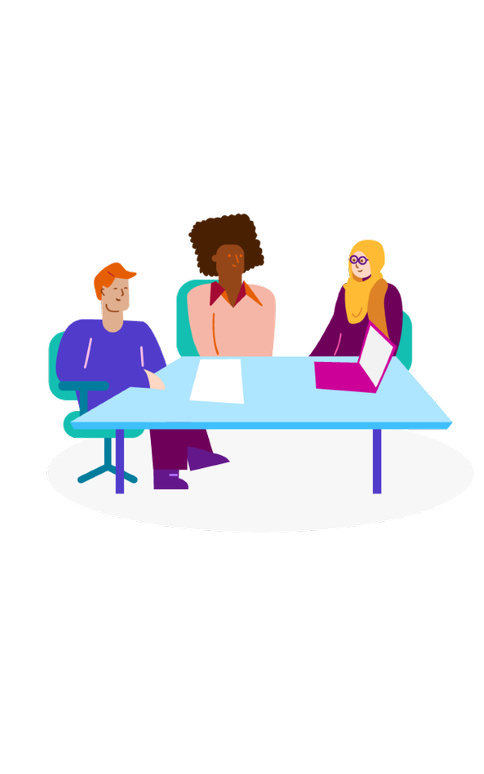 Direct Engagement
Keep calm and note down the main points before calling. 
Be polite and encourage collaboration
If you are speaking to the local authority for the first time: 
Establish what has happened
Explain the risks to the person 
Encourage the local authority to work with you to find solutions. 
Speak clearly and ask the local authority to do the same
Take time to find the answers
Don’t make it personal, and use factual statements
Take time to reflect on positive things that you have done when you have gone above and beyond to help!
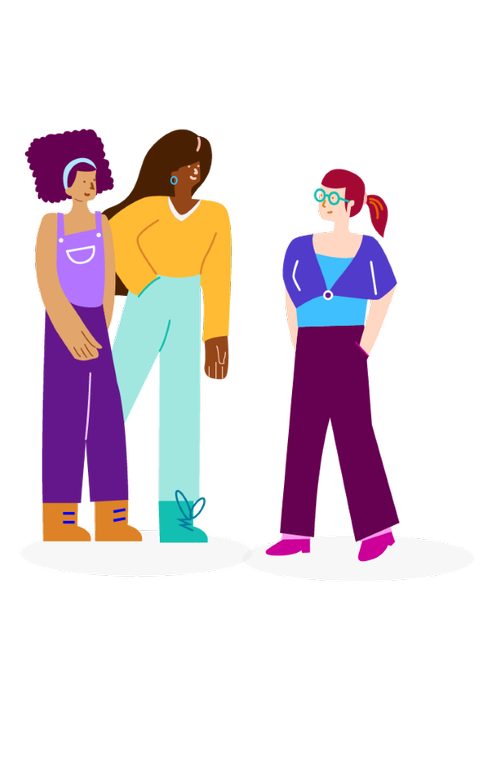 Follow-Up
Summarise the key points and agreed next steps in an email 
If advocacy is not successful
Speak to the local authority’s legal team
Find a solicitor
Make a complaint
Contact the local MP
Make a complaint: 
Make a complaint to the Local Government Ombudsman. They can advise you on how to follow the proper complaints procedure and the steps required to escalate a complaint to the Ombudsman.
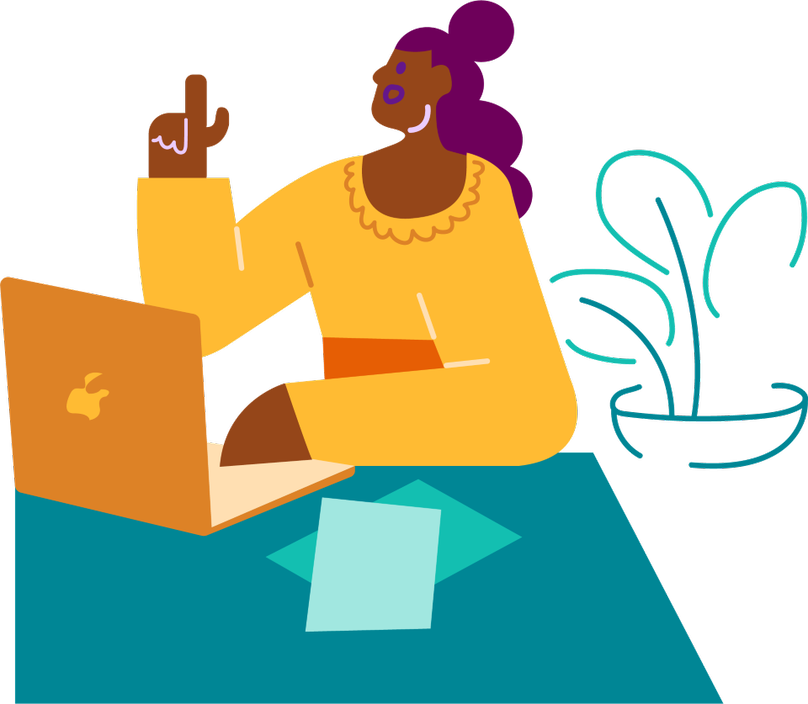 Further Resources
Shelter Professionals (previously Shelter Legal): https://england.shelter.org.uk/professional_resources
Homeless Code of Guidance 
NHAS (for local authorities, public authorities and voluntary agencies): https://www.nhas.org.uk/professionals/nhas-free-training
NRPF Network: https://www.nrpfnetwork.org.uk/ 
Civil Legal Advice: https://www.gov.uk/civil-legal-advice
House of Commons Domestic Abuse Library: https://commonslibrary.parliament.uk/support-for-victims-of-domestic-abuse/
Find your MP: Find your MP - MPs and Lords - UK Parliament
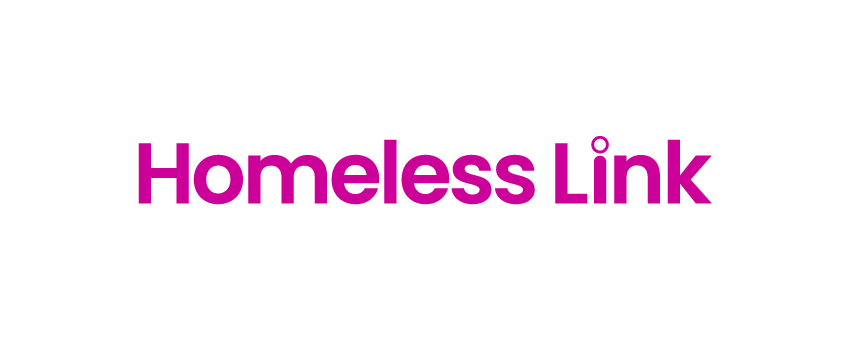 What we do

Homeless Link is the national membership charity for frontline homelessness services. We work to improve services through research, guidance and learning, and campaign for policy change that will ensure everyone has a place to call home and the support they need to keep it.
homeless.org.uk

@HomelessLink